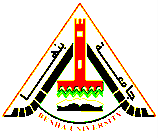 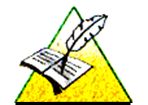 قسم اللغة الفرنسيةالفرقة الاوليمادة: النحو التطبيقي2 استاذ المادة: أ.د.م/ سحر درويشالمحاضرة الثالثة
Le futur simple et le futur proche(voir l’explication dans le livre)
1-Écris au futur simple :
Nous (observer) la ruche.
Les abeilles (fabriquer) le miel.
Je (réussir) à m’approcher.
Nous (agrandir) le rucher.
Elles (cultiver) beaucoup de fleurs.
Nous (choisir) les plus odorantes.
Ils (être) très occupés.
Nous (avoir) de la patience.
Elles (travailler) beaucoup.
Ma patronne (arriver) dans 10 minutes.
Michael et moi ( commencer) à travailler l'année prochaine.
Demain, tu (aller) au cinéma avec les enfants.
2-Mets les phrases suivantes au futur:
Nous n’allons plus au bois.
Il veut s’installer ici.
Les voisins ne doivent pas se plaindre.
Je ne parvenais pas à trouver.
Ils font beaucoup de bruit.
Tu intervenais rapidement.
            
_______________________________________________________